Honor Your Branch Legacy
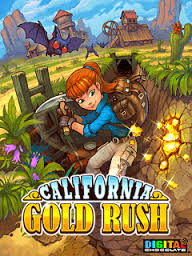 Presented by
Susan Negrete, Chair
AAUW-CA Los Angeles Interbranch Council
AAUW-CA Convention, Irvine, CA
April 2018
1
[Speaker Notes: Welcome, background, housekeeping]
HONOR YOUR BRANCH LEGACY
Welcome!

My Focus: 2 AAUW Programs That Will
 
	Honor Branch Legacy: Past, Present & Future

	Engage & Help Retain Membership
2
[Speaker Notes: Welcome! Today’s membership program has 2 different areas of branch focus: Past & Present first – and then the Future.
For a variety of reasons, I’ve been thinking about this program for a long while.]
HONOR YOUR BRANCH LEGACY
YOU TELL ME – in 1 WORD:


WHAT IS YOUR BRANCH’S MOST VALUABLE 

TREASURE?
3
[Speaker Notes: Let me start by asking you to tell me something IN ONE WORD: What does AAUW as an organization offer to our communities, our branches?  - - what is our LEGACY? What’s our GREATEST ASSET – THE TREASURE THAT EVERY BRANCH HOLDS??]
HONOR YOUR BRANCH LEGACY
What about the people?

History may repeat itself – humanity DOES NOT.

AAUW Members:  PRICELESS TREASURES
4
[Speaker Notes: Think about the members in your branch today who have contributed to your goals. Some may be very active; others somewhat engaged – and maybe some not at all. Members can go in and out of participation for a variety of reasons; perhaps they are ill, have family issues or just feel like they’ve ‘aged out’ of activity. And your new members may be slow to get involved; this is the kind of project that can put a variety of people together, with different skills and talents.
Members should be considered – and multiple groups can be working on this project at the same time!]
HONOR YOUR BRANCH LEGACY
PRESERVING YOUR BRANCH HISTORY

How do AAUW branches keep record of their projects, programs & activities?
Board/Meeting Minutes
Project Documentation
Experience Notebooks (really?!)
Photographs, Newspapers, Newsletters
Websites
Social Media
5
[Speaker Notes: Yes – we’ve got it ALL going on when it comes to documenting program, projects, events, fundraisers – even getting ever-so-up-to-date with using new technology! We archive our files online, send them to local libraries – even put them in the CLOUD! We’re part of our community record!  But do these written records tell the story of our PEOPLE? Do they show us WHO THESE PEOPLE ARE?!  I’ve been thinking for a long time about ways to incorporate and expand the scope of AAUW’s ORAL HISTORY PROJECT,]
HONOR YOUR BRANCH LEGACY
The Power of Women’s Voices
AAUW’s Oral History Project GOAL: Capture the individual voices of women..who are often left out of the historical record

Introduced at New Orleans National Convention, 2013

Continued in 2015 with Interviews at the San Diego National Convention
6
[Speaker Notes: So I’ve been thinking about this program for quite a while. It kept sticking to my heart because I belong to a branch that lost several dynamic and active members very suddenly. I kept thinking  what we ALWAYS think when someone gets ill or passes unexpectedly, swiftly: IF ONLY WE HAD KNOWN; IF ONLY WE HAD THE TIME. But we didn’t – so one of my motivations for this presentation was to EXPAND on the Oral Project…which by definition must happen in the “present”. I wanted to think of ways that would honor the women we’ve lost, and also teach new members about them. And ultimately, to IDENTIFY these women; to not miss the opportunity now – in the recent time since they passed – a time where we know them so well – to produce a record of who they were, and what they did for AAUW, our branch and our community.]
HONOR YOUR BRANCH LEGACY
IDEAS FOR BRANCH PROJECTS:
DISCOVER & MINE YOUR TREASURES!

		PAST	: Create a BIO(GRAPHY) BOOK			
Research Archives – Discover projects, programs, photos. Humanize the facts!
		
Write Narratives – Profile accomplishments, service, include memory contributions
7
[Speaker Notes: Once we’ve lost a member, we can still honor them by recreating a permanent and cohesive record of their contributions. Organize research teams to include a variety of branch members – this is something even very new members can get engaged with; and also, our long term or less active members can also participate! Get them involved to discover & mine (stored) data; write memories or narratives of past members – when/how they might have participated with them, etc. This type of project enriches the history of the branch and most importantly – HUMANIZES branch work and accomplishments!]
HONOR YOUR BRANCH LEGACY
IDEAS FOR BRANCH PROJECTS:
DISCOVER & MINE YOUR TREASURES!

	PRESENT: Take it to another (digital) Level!			
Video/Film!  Do1:1 Interviews or Panels
Camera Shy? Do Oral Interviews
Really Shy? Collaborate & Write Narratives
8
[Speaker Notes: Start small: think about selections of “First Five” “Terrific Two” . These are projects that can be run all year long – with multiple groups doing different things. Let them be creative! If you do panels, consider building a branch meeting around the event; encourage members to come and learn about women they might have NO CLUE of!
VIDEO-FILM: Members who are ok with it; do ORAL if members are too shy or unwilling to be filmed: don’t pass on a really shy member – work with them and collaborate to WRITE NARRATIVES. EVERYONE HAS A STORY!]
HONOR YOUR BRANCH LEGACY
WHO CAN BE THE PROSPECTORS?

Research Teams:  Review archives, documents, photos, gather ‘data’

Creatives: Develop questions, conduct interviews, write & edit narratives

Producers: Organize events, technology, support teams
9
[Speaker Notes: You may be thinking: This sounds complicated! How are we ever going to do this? Look around at the talent, skills and interests within your membership – all the “Prospectors” you have!  I know many of you have performance artists, journalists, librarians, (plenty of teachers!) …gifted professionals who can make enormous contributions to this type of effort. This project will allow seasoned and new members to collaborate, participate and learn about the missions-based projects and activities that have been created and facilitated by your members – past and present! At the same time, your branch is honoring RIGHT NOW the members who are working every day to further AAUW’s mission and support your community.]
HONOR YOUR BRANCH LEGACY
YOU TELL ME Table Exercise:

Not counting name, years of service, etc. data, WHAT 2 QUESTIONS WOULD YOU ASK…OR WANT TO KNOW ABOUT…

Group 1: A 20+ year member
Group 2: A less than 10 year member
Group 3: A new member?
Group 4: A  deceased member from 1957?
10
[Speaker Notes: What makes for an interesting interview? What gets people talking? Let’s think about questions…]
HONOR YOUR BRANCH LEGACY
WAIT! We know who to interview and we’ve got that talent – but we need tech support!

Ask local high schools/colleges/churches -many have Audio/Visual Departments**
Ask your younger family members and friends – they are all over video posting!
Check out YouTube for training videos
Talk to product providers (e.g. SmartPhone)

**Schools welcome these types of projects for their students’  experience & volunteering requirements
11
[Speaker Notes: Technical support can be a lot easier to get than you might think! I live in a community where one of the local high schools has a large A/V department – and a TV/video ‘studio’! They are eager to participate with community projects to gain expertise; feedback has been they had GREAT technology and ideas – with plenty of teacher supervision. AND, donot forget how much 10 year olds know !]
HONOR YOUR BRANCH LEGACY
WAIT AGAIN! We know there’s LOTS of archived information – where do we find  our branch’s historical women to research?

Branch  (and state) rosters/phone directories are TREASURE CHESTS! They typically list:
Presidents & Boards
Past Presidents (from branch founding year)
Special Award Recipients
Projects & Chairs
Interest Group Leaders
12
[Speaker Notes: STEP 1: JUST TAKE A LOOK AT YOUR BRANCH ROSTERS…]
HONOR YOUR BRANCH LEGACY
DO		
Mash it up!
Mix talent/teams
Keep it fresh – change questions, format, technology
Hear new ideas – allow creativity
ENJOY
DON’T
Repeat, repeat, repeat! (get stuck…)
Need to be perfect
Forget resources
Lose sight of the goal: recognize and honor our members
Forget to ENJOY
13
[Speaker Notes: Mash it up – have different teams focused on different aspects: Some are interviewing; others writing historical or current member narratives; teams can be researching 2 current members; developing a panel interview with 4 members; researching women from the 1960s. Mix the teams and talent – keep it fresh…but check in to ensure members are enjoying the tasks and process. DON’T think every set of questions, every narrative, all format must stay the same! Hear new ideas and HEAR what isn’t working. DON’T: Get analysis paralysis – who wants last year’s model? 90% done is better than NEVER finished because we couldn’t get to perfect! Remember why this project is so important – and really doesn’t stop: WE ALWAYS HAVE MEMBERS WHO DESERVE TO BE RECOGNIZED AND HONORED – whether they are past members or are with us now. 	AND…enjoy!]
HONOR YOUR BRANCH LEGACY
OK: Let’s Talk About the FUTURE

If we agree our past and present TREASURES are our members
What can your branch work toward now 
	…and leave behind as… 
	YOUR branch legacy for AAUW’s future?

(TIP: This is NOT about $$$)
14
[Speaker Notes: Yep – from my point of view, what the AAUW Branch System needs to consider is what will our organization look like in the future? I can tell you the ‘TREND” is not about money. We need engaged, active, knowledgeable and committed MEMBERS to carry on the work AAUW has been doing since 1881.
As we continue to face a world in the CLOUD and aging membership – AAUW has a program in place that YOU in the branches can help make stronger. Your endeavors can help build AAUW’s legacy.]
HONOR YOUR BRANCH LEGACY
YOUNGER WOMEN’S TASK FORCE
Affiliate association of AAUW, founded 2004
Goal: define & develop the next generation of women leaders
Have a voice in policy making process for women in 20s & 30s age group – when they are BUSY!	
Create local/national network for peer mentoring, networking & resource sharing

3500+ ONLINE MEMBERS & 10 CHAPTERS
15
[Speaker Notes: I personally am very excited about the YWTF – I see it as the logical extention of AAUW branches as we move into the future. Young women graduating from college enter a vey HECTIC period of life…we’ve all been there! Starting careers, entering marriage and partnerships, having children – all of it has gotten even more stressful in this highly competitive, digital age. So to me, the brick and mortar AAUW branch system will NOT draw them in. They are eager to participate, passionate about women’s and girl’s issues, willing to donate funds and support causes…just NOT at monthly Board meetings after work or on the weekends. The YWFT structure allows them to do online “Meet ups” keep in touch with local branches and activities, and step out into the community with the emotional structure and history of sisterhood and solidarity that AAUW provoides.
As we continue to face a world in the CLOUD and aging membership – AAUW has a program in place that YOU in the branches can help make stronger. Your endeavors can help build AAUW’s legacy.]
HONOR YOUR BRANCH LEGACY
YOUNGER WOMEN’S TASK FORCE
California chapters = Long Beach, San Francisco & Stockton
We need MORE CA chapters!
We need MORE YWTF members!
Market & support YWTF chapters in your area; they don’t compete with branches – they compliment us
Young AAUW women are our legacy !

3500+ ONLINE MEMBERS & 10 CHAPTERS
16
[Speaker Notes: The CA chapters are very new and I’m not sure how active they are; you can follow them via links from National’s website.]
HONOR YOUR BRANCH LEGACY
YOUNGER WOMEN’S TASK FORCE

YWTF Chapter Startup:
3 Women required; join AAUW
National helps train and support them
Great professional experience/resume 

YWTF Online:
First year introductory membership = $29.50
17
[Speaker Notes: The branches can help make AAUW YWTF stronger – talk to younger women; MARKET the program; help them get support!]
HONOR YOUR BRANCH LEGACY
Recap:
Past & Present
- Cover past with (Bio)graphy book narratives
- Follow AAUW’s Oral History Project
- Expand to include film/video 
- Engage all members!
Recap:
Future
- Market YWTF to young women!
- Share AAUW website
-Target young women who are leaders & self starters for  CA YWTF chapters
- Not the competition; they are our future!
18
HONOR YOUR BRANCH LEGACY
AAUW RESOURCES

Oral History Project & Tool Kit:
https://www.aauw.org/resource/oral-history-project/

Younger Women’s Task Force:
https://www.aauw.org/membership/ywtf/
19
[Speaker Notes: There’s a lot of support and documentation for both of these AAUW projects on the national website. USE YOUR RESOURCES!]
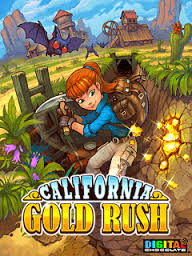 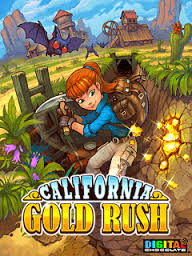 20
[Speaker Notes: REMEMBER: The treasures – and the treasure TROVE – are in your branches!]